Mobile endgeräte im Unterricht - ipad
Edmund huditz
Vorteile
Schneller Zugriff
Geringes Gewicht
Sind oft schon vorhanden (Smartphones)
Sind bei SchülerInnen beliebt
Eröffnen neue Möglichkeiten
SchülerInnen können eine aktivere Rolle einnehmen
Mehr spielerische Zugänge möglich
Beispiel 1 – Explain everything
Beispiel 1 – Explain everything
Tool zum Erstellen von Video-Präsentationen 

Hier ist ein Video-Tutorial dazu:
https://www.youtube.com/watch?v=b00ZeszvjP4

Vorteil:Ergebnis kann sofort auf youtube hochgeladen werden
Beispiel 2 – Geoboard
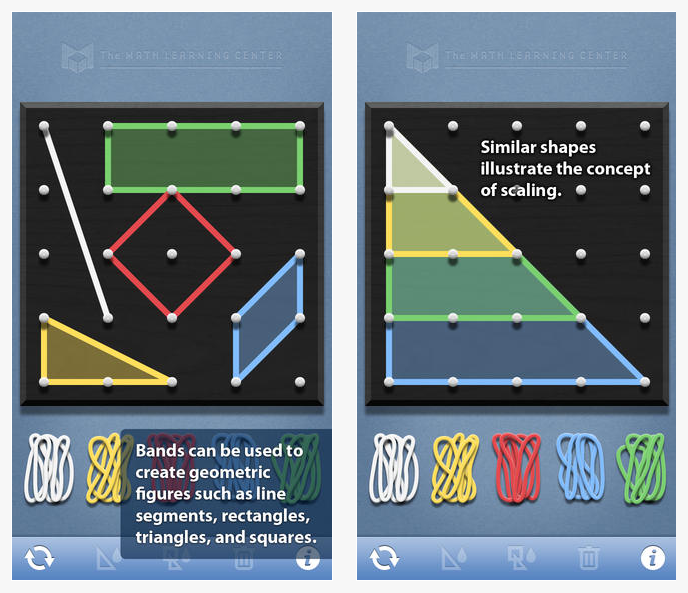 Beispiel 2 – Geoboard
Tool zum Erstellen geometrischer Figuren

Hier ist ein Video-Tutorial dazu:
https://www.youtube.com/watch?v=FCtTD5oznaw

Vorteil:kinästhetischer Zugang
Beispiel 3 – Garageband
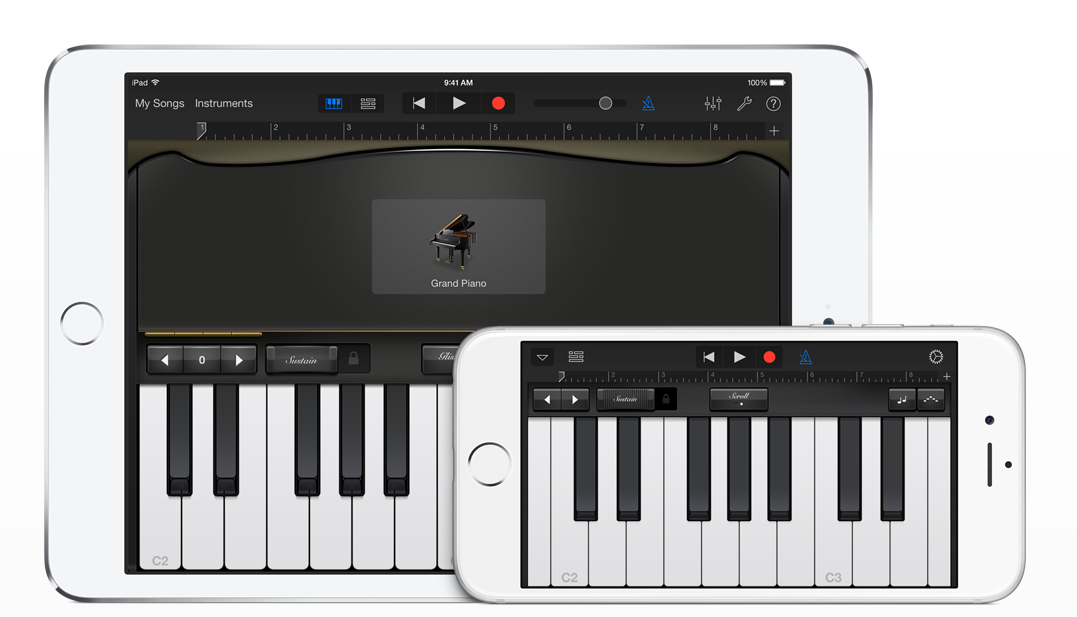 Beispiel 3 – Garageband
Tool zum Spielen verschiedener Instrumente

Hier ist ein Video-Tutorial dazu:
https://www.youtube.com/watch?v=NMZnzhDE0Xs

Vorteil:verschiedene Instrumente können ausprobiert werden
Beispiel 4 – kahoot (L)
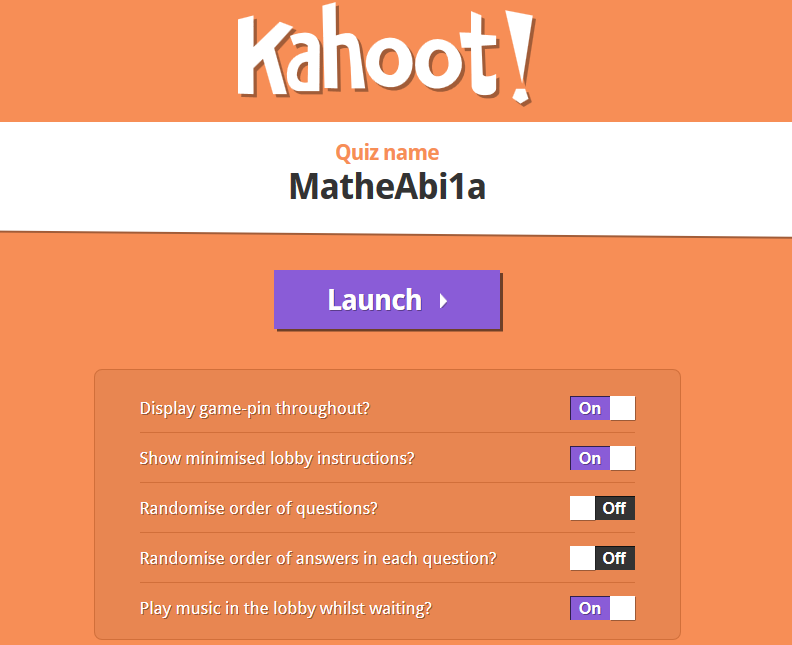 Beispiel 4 – Kahoot (S)
Beispiel 4 – Kahoot (S)
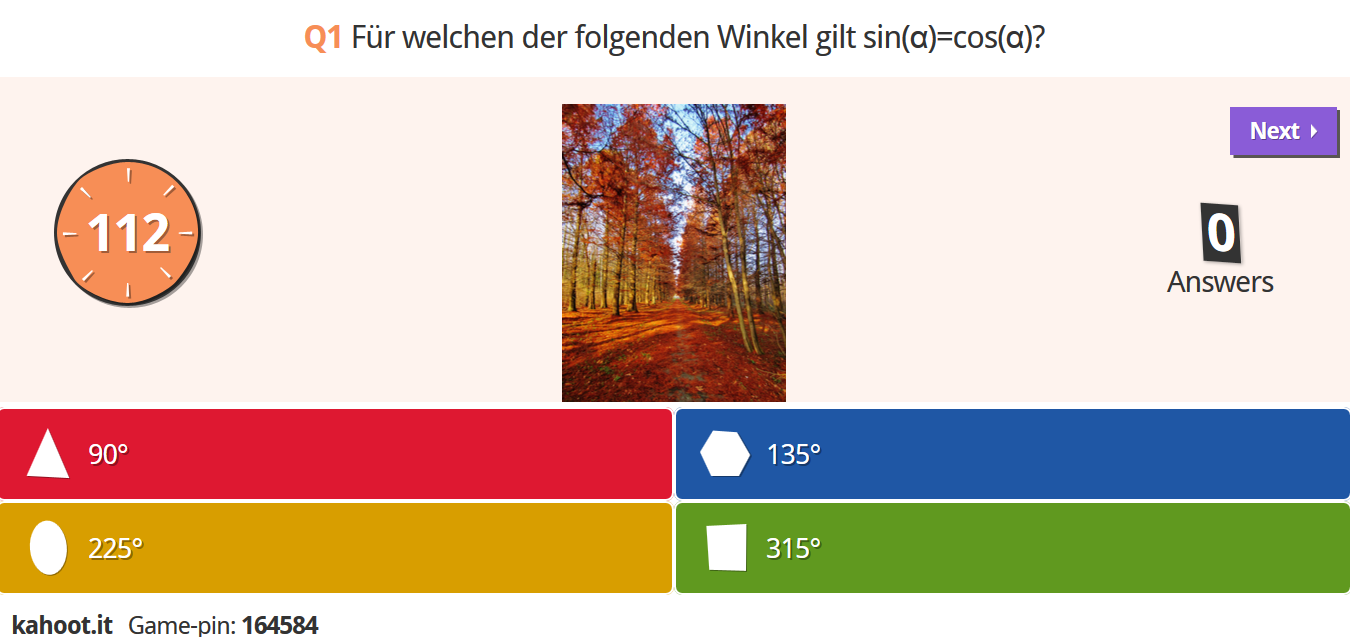 Beispiel 4 – kahoot
Tool für spielerische Tests

Hier ist ein Video-Tutorial dazu:
https://www.youtube.com/watch?v=pFFv6_6was4

Vorteil:kann als Wettbewerb durchgeführt werden
Beispiel 5 – Socrative (L)
Beispiel 5 – Socrative (S)
Beispiel 5 – Socrative
Tool für spielerische Tests

Hier ist ein Video-Tutorial dazu:
https://www.youtube.com/watch?v=R-4WCq4RZPs

Vorteil:kann als Wettbewerb durchgeführt werden, erlaubt Feedback, Single + Multiple Choice, Freie Antworten